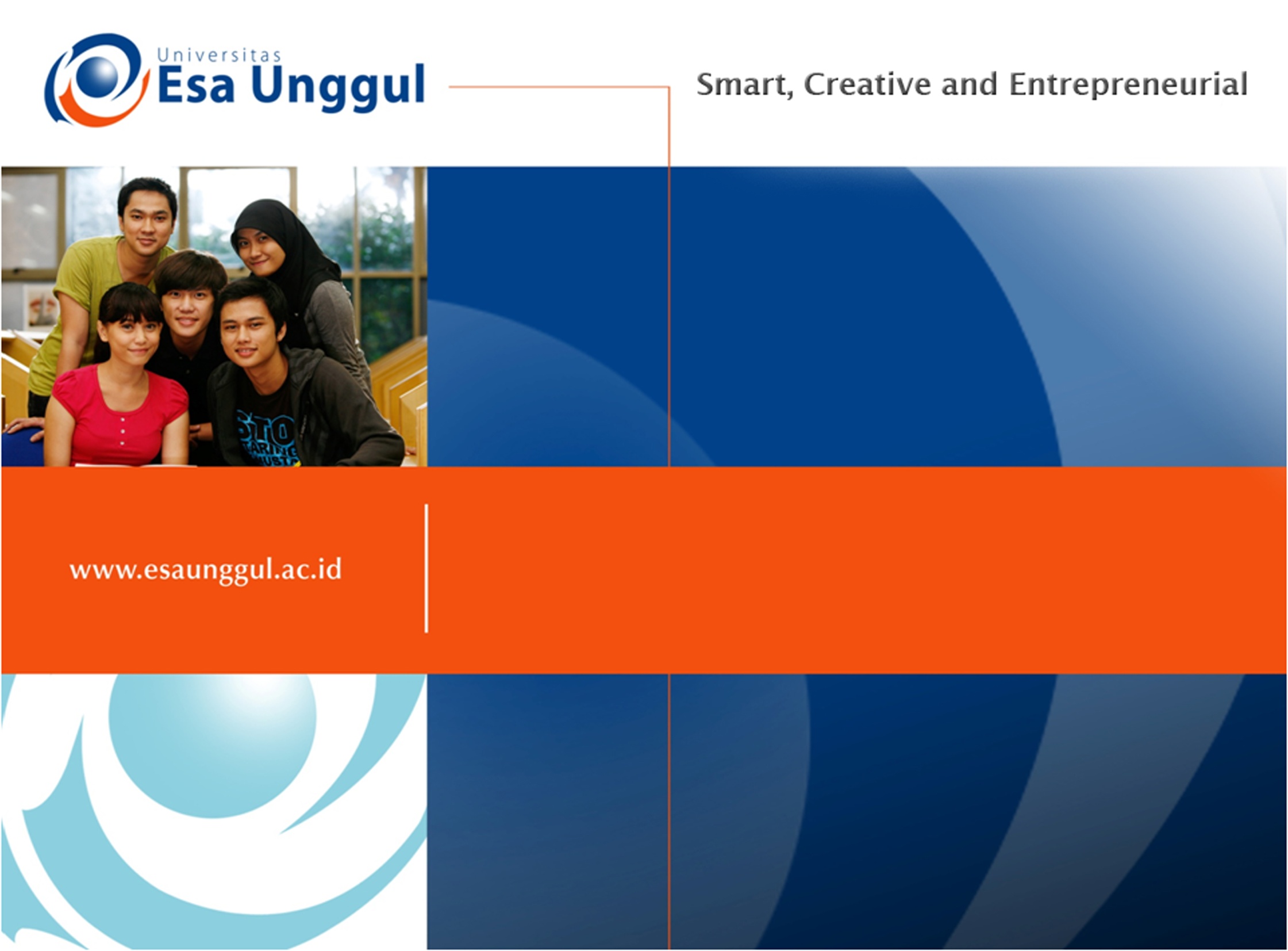 TUGAS PRESENTASI KELOMPOK
Pertemuan 2 
Sulis Mariyanti
PSIKOLOGI
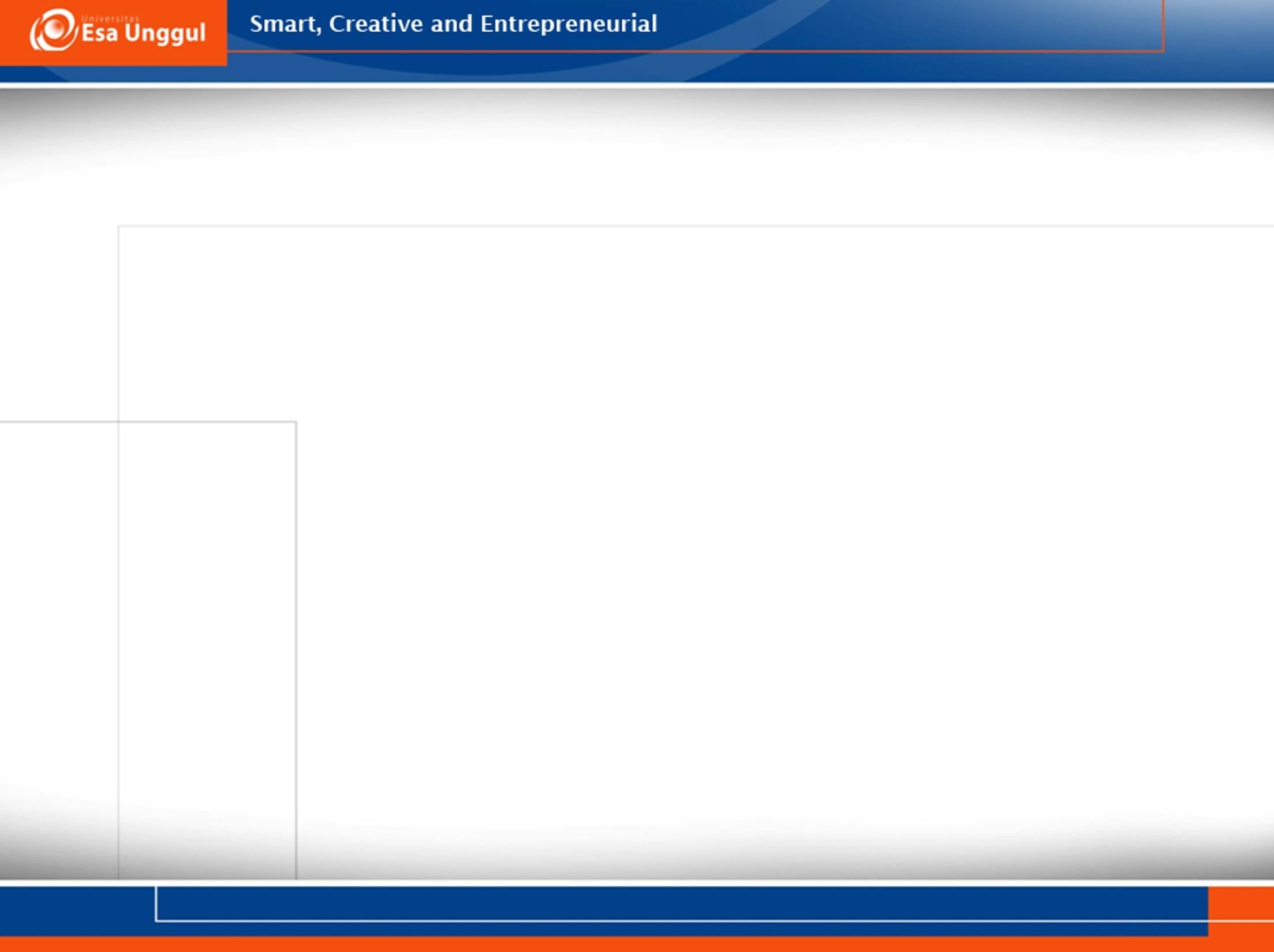 KEMAMPUAN AKHIR YANG DIHARAPKAN
Setelah mengikuti materi perkuliahan ini mahasiswa diharapkan mampu :
Mengidentifikasi variabel penelitian di bidang PIO
Mengidentifikasi masalah penelitian di bidang PIO
Memahami hasil-hasil penelitian di bidang PIO
KELOMPOK &MATERI PRESENTASI
Peraturan :
Anggota Kelompok max 3 mahasiswa
Seluruh Anggota harus aktif
Dipilih  1 anggota yang menjadi presenter
Waktu Presentasi  10 menit/ kelompok

Tugas
Mencari  dan membaca secara lengkap 1 hasil penelitian di bidang PIO dari jurnal, skripsi, thesis, disertasi
Setelah membaca secara lengkap mahasiswa diwajibkan menuliskan hasil penelusuran tsb dengan format sebagai berikut
	Cover : berisikan Judul Penelitian dan aggota kelompok
	Latar Belakang Masalah
	Teori yang digunakan dalam penelitian tsb
	Hasil Penelitian
	Sumber : nama jurnal, penulis skripsi/thesis/disertasi
Lanjutan....
Format Penulisan :
Margin kanan kiri 4 cm, atas 4 cm, kanan 3 cm, bawah 3 cm
Huruf : Times New Roman
Ukuran huruf 12
Spasi 2